CGM 402 – OKUL DIŞI ÖĞRENME ORTAMLARI
Prof. Dr. Aysel KÖKSAL AKYOL
Doğal Alanlar ve Botanik Bahçeleri
Sohbet bölümünden yazabilirsiniz.
Bir kağıda yazıp ekrandan gösterebilirsiniz.
Sözsüz anlatabilirsiniz?
Siz nasıl anlatmak isterseniz 
Gönüllü bir kişi söylenenleri not aslın 
Gönüllü bir kişi sohbetten yazılanları not alsın 
Gönüllü bir kişi diğer yöntemlerle söylenenleri not alsın 
DOĞAL ALANLARDAN KASTIMIZ NELER?
Ormanlar
Bahçeler
Ören Yerleri
Açık hava 
    müzeleri


Yaylalar
Göller 
Denizler
Tarihi kent 
    kalıntıları 
…………………
DOĞAL ALANDAN KASTIMIZ NELER?
Her yer «DOĞAL ALAN»
Şehrin de bir doğası var!!
DOĞAYA İLİŞKİN ÖNEMLİ NOKTALAR
Doğa her yerde!
Doğa sınırsız gerçek yaşam deneyimi sunar!
Doğa insanlığın esin kaynağıdır!
    (yaratıcılık)
Dünya (bilindiği kadarıyla) yaşamın 
    olduğu eşsiz bir gezegen ve biz bu 
    gezegende yaşıyoruz!
DOĞAYA İLİŞKİN ÖNEMLİ NOKTALAR
Doğa iyi bir oyun arkadaşı ve bilge
    bir öğretmendir!
 Doğa materyallerle dolu, bu materyallerin    
     sürekli değiştiği ve eşsiz fırsatlar sunan bir     
     sınıftır!
DOĞAYA İLİŞKİN ÖNEMLİ NOKTALAR
Doğa durağan değil, dinamik bir olgu. 
    Çocuğun sürekli olarak dikkatini 
    çekebilecek yepyeni nesneler sunar!
DOĞAYA İLİŞKİN ÖNEMLİ NOKTALAR
Doğa bilincinin yerleşmesi ve doğaya ilişkin farkındalık küçük yaşlardan itibaren başlar.
Erken zamanlardan itibaren kazanılan 
    «EKOLOJİK OKURYAZARLIK» 
     yaşam boyu öğrenmeyi destekler!
DOĞAYA İLİŞKİN ÖNEMLİ NOKTALAR
Doğada vakit geçirmek egzersizi eğlenceli 
    kılar, stresi azaltır, biyolojik ritmi düzenler!
Doğada gerçekleştirilen etkinlikler kendimizi daha kolay ifade etmemizi sağlar, sanatla 
    yakından ilişkilidir maneviyatı zenginleştirir.
DOĞAYA İLİŞKİN ÖNEMLİ NOKTALAR
Doğa merakı, ilgiyi, sorgulama ve keşfetme becerilerini canlı tutar!
Doğa, doğa severler ve bilim insanlarını bir araya getirir!
Bu günlük bu kadar 
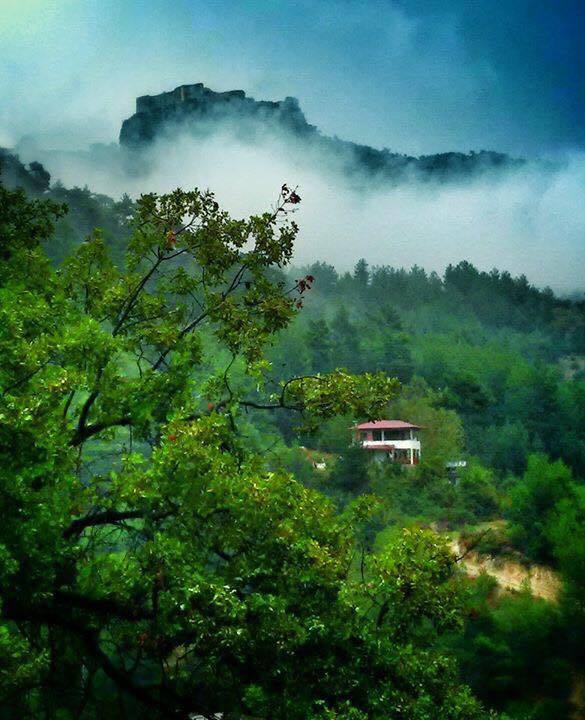 Kaynakça
Özdemir, O. (2010). Doğa deneyimine dayalı çevre eğitiminin ilköğretim öğrencilerinin çevrelerine yönelik algı ve davranışlarına etkisi. Pamukkale Üniversitesi Eğitim Fakültesi Dergisi, 27(27), 125-138.
Esra, Ö., & Şeyda, G. Ü. L. Lise Öğrencilerinin Botanik Bahçeleri İle İlgili Tutumları. Uluslararası Beşeri Bilimler ve Eğitim Dergisi, 5(12), 1019-1036.
DEMİREL, R., & ÖZCAN, H. (2020). Ortaokul Öğrencileri ile Bir Okul Dışı Öğrenme Ortamına Alan Gezisi: Tropikal Kelebek Bahçesi Örneği. İnformal Ortamlarda Araştırmalar Dergisi, 5(2), 120-144.
Erken Çocukluk Döneminde Çevre Eğitimi (2020). Ed.: Refika Olgan. Ankara: Pegem Akademi